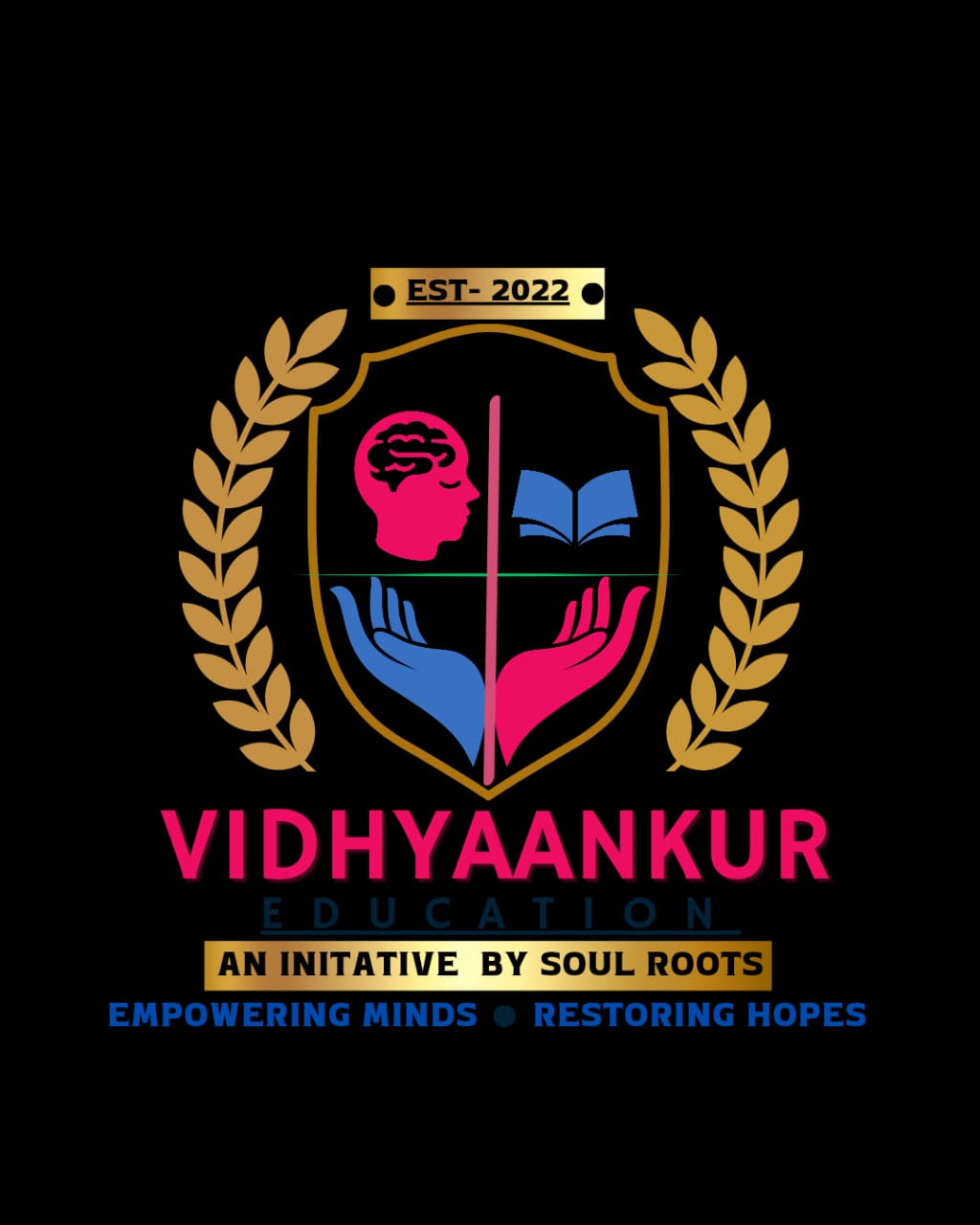 PSYCHOLOGY AND YOU
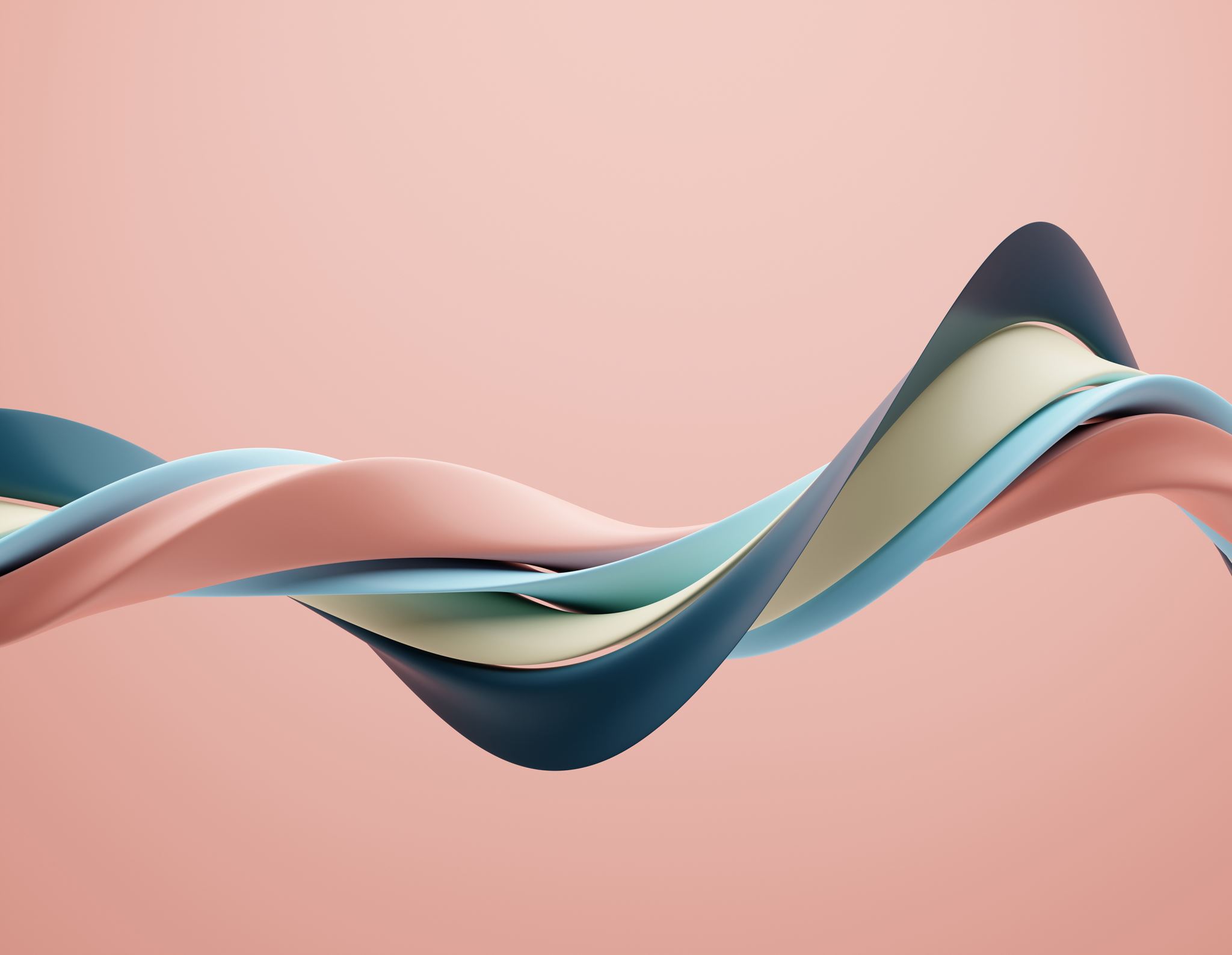 BE A CERTIFIED COUNCELOR
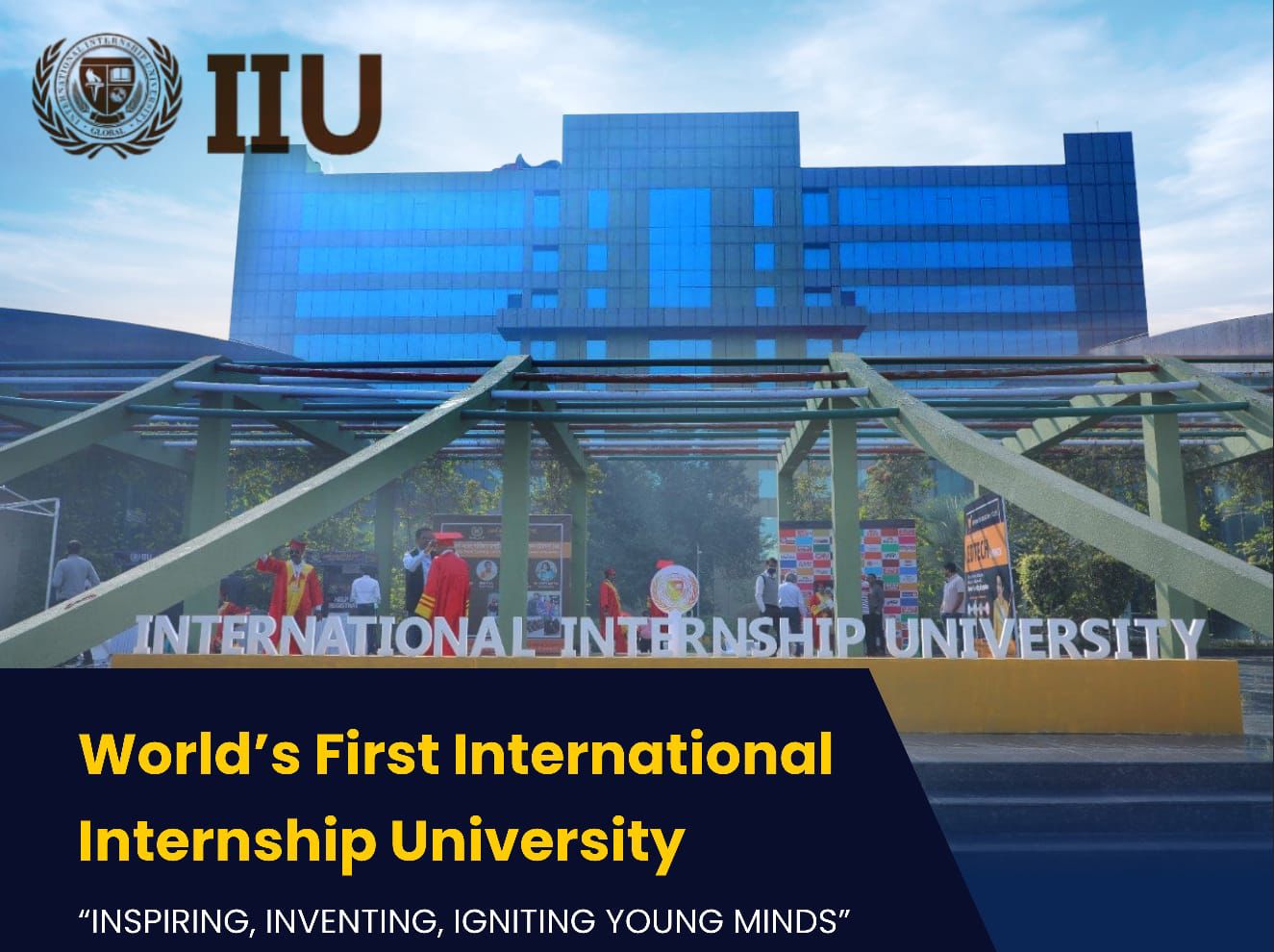 University Affliation for Vidhyaankur Education
Who can do this course
Trainers
Business Entrepreneurs
Students
Professionals
Teachers
Housewife
Marketing employees
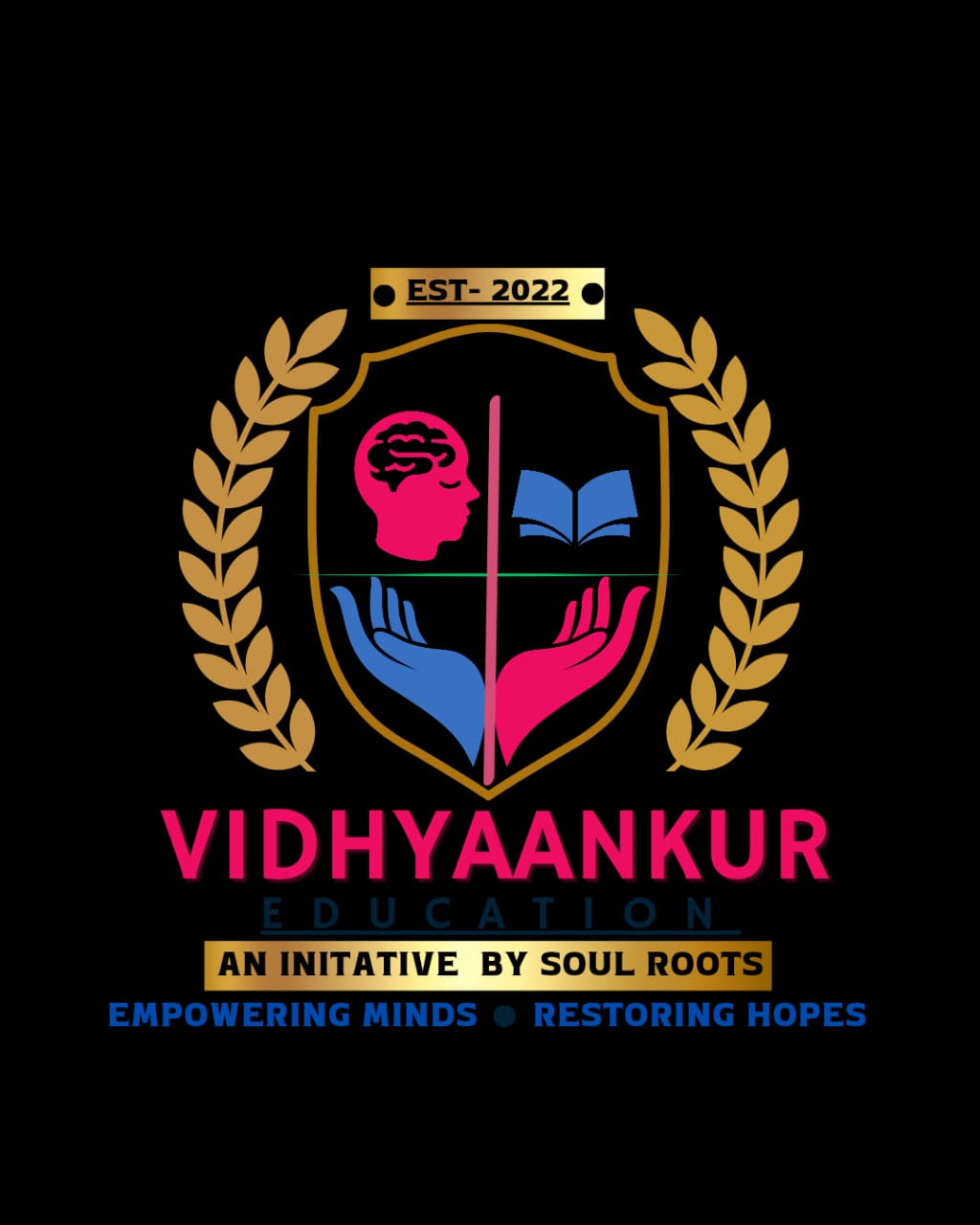 Group of companies of Academy
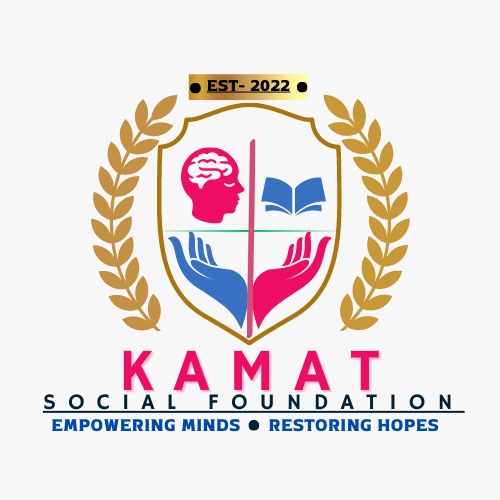 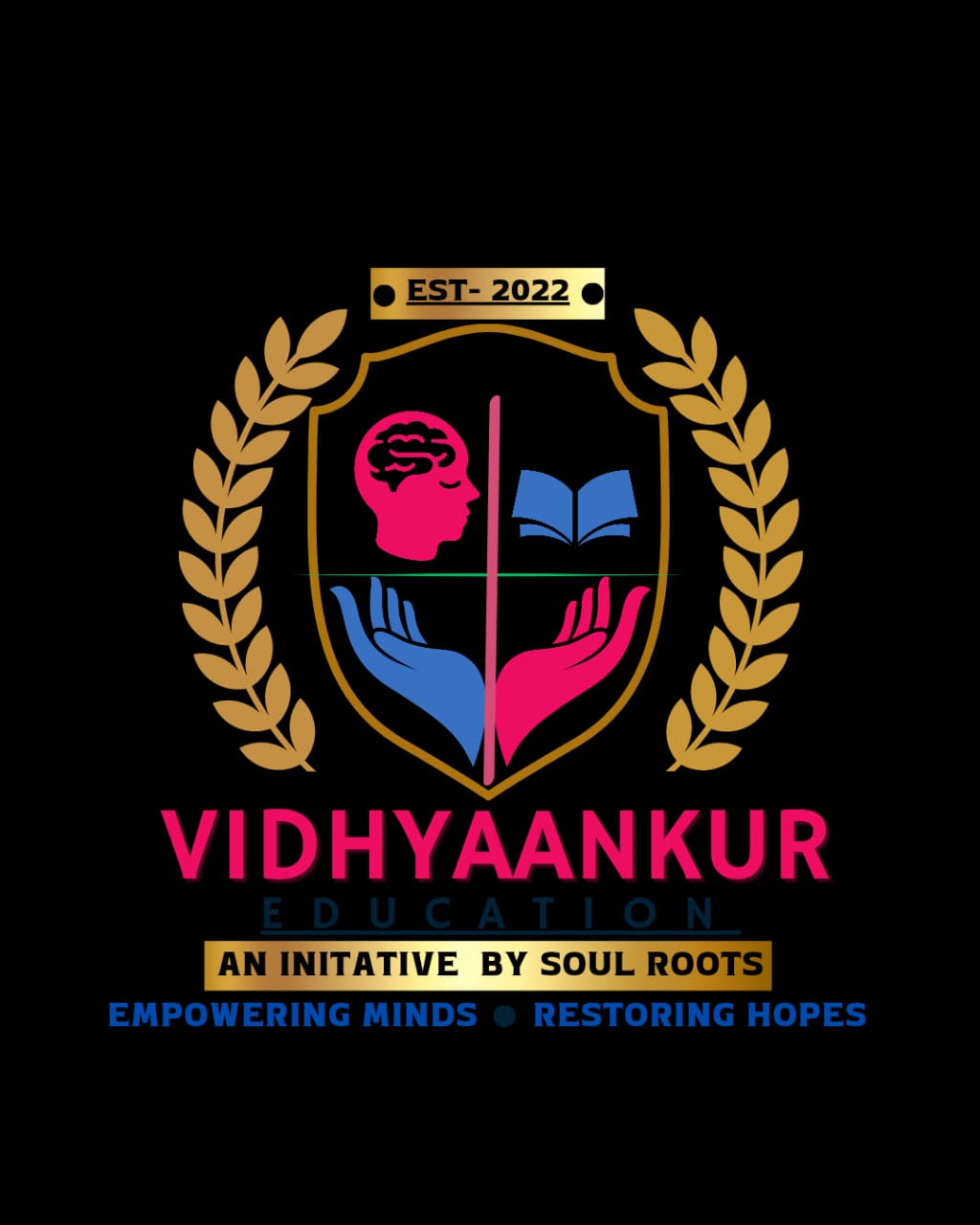 WHAT IS PSYCHOLOGY?WHY TO BE A COUNCELOR?
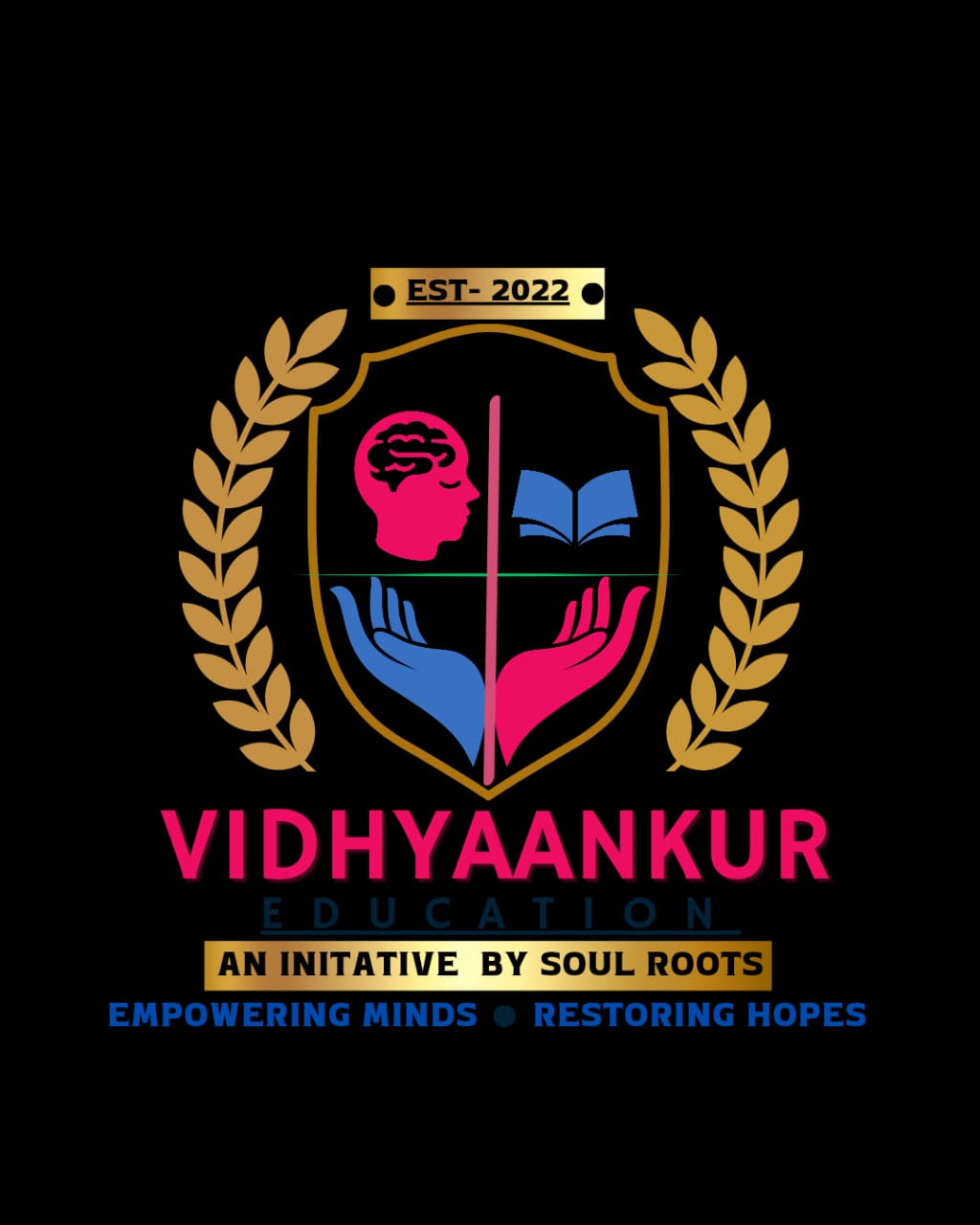 COURSES
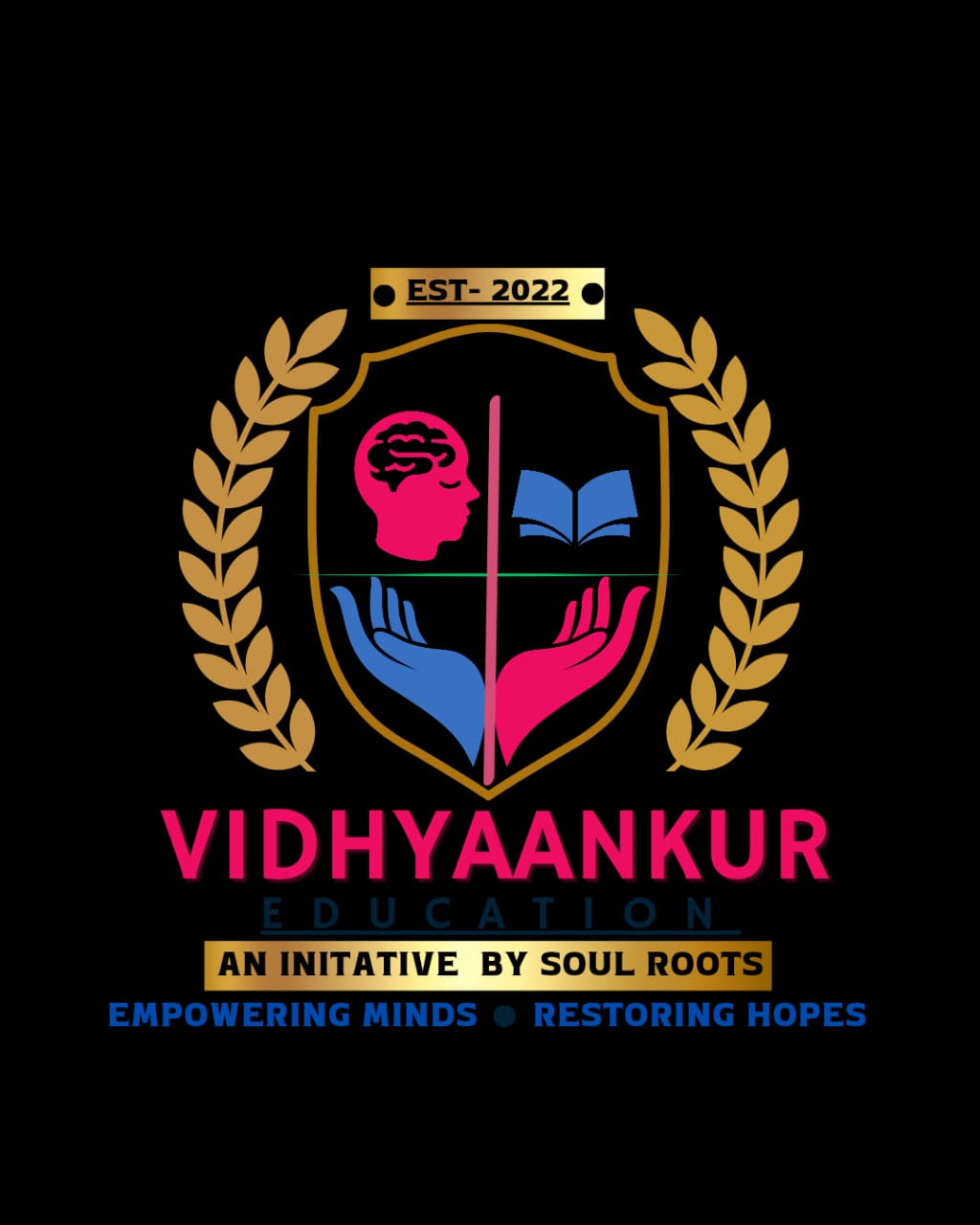 Term courses certification by IIU universitY
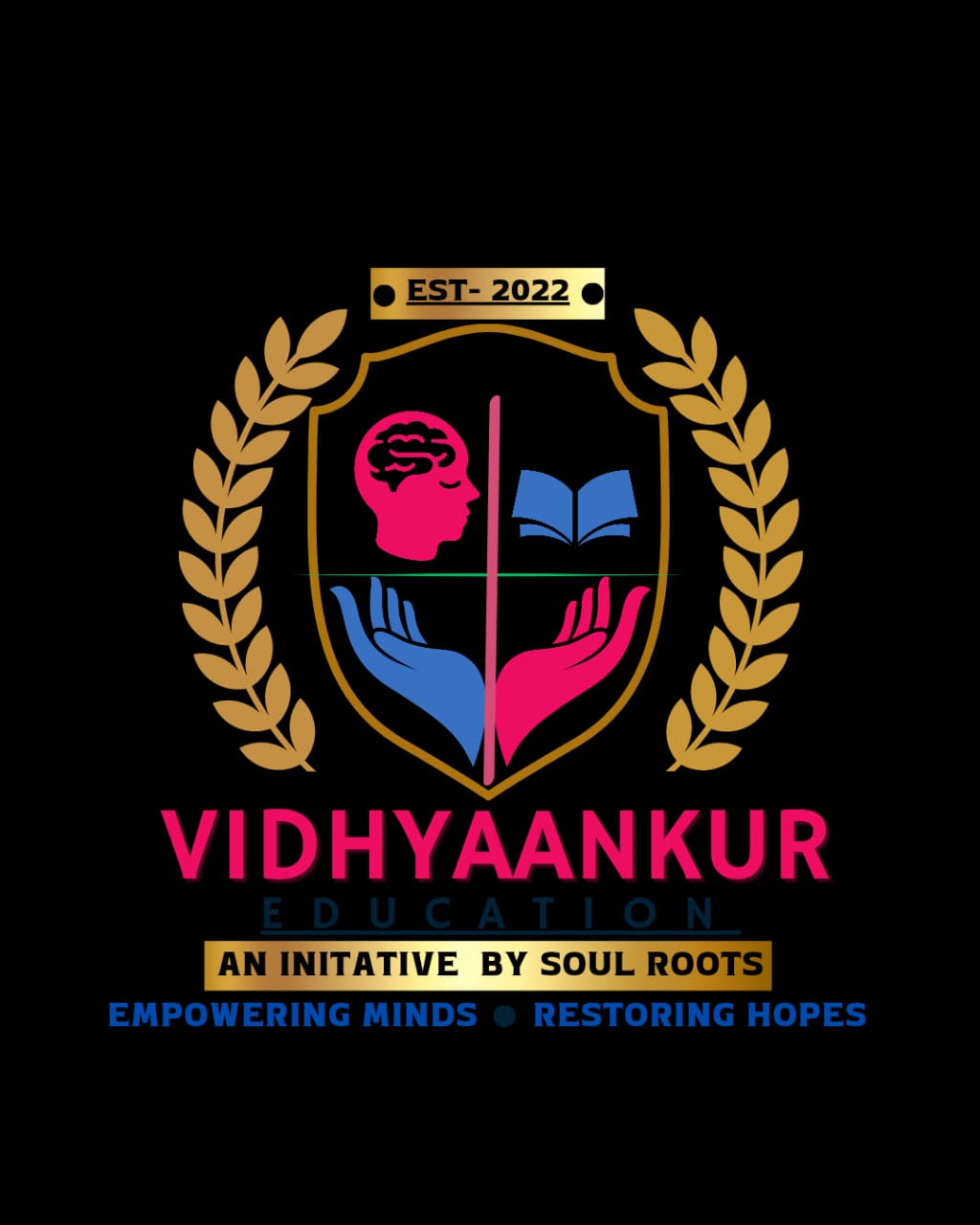 Short-term course in psychology 1 months 30 hrs
 1) Introduction 
2) Developmental psychology 
3) personality development 
4) Theory of Psychology 
5) organizational management 
6) awareness of disorders 
7) Introduction to counseling 
8) communication Development
 9) psychology of individual difference 
10) practical Research Assignment 
 long term course in psychology 3 months 90 hrs 
1) Introduction 
2) Developmental psychology
 3) personality development
 4) Theory of Psychology 
5) organizational management
 6) awareness of disorders
 7) Introduction to counseling 
8) communication Development
 9) psychology of individual difference 
10) Development of Psychological Thoughts. 
11) Statistical Methods for Psychological Research. 
12 ) Psychology of Individual Differences. 
13) emotional intelligence 
14) hyotesis testing
 15)practical and assignment
Syllabus
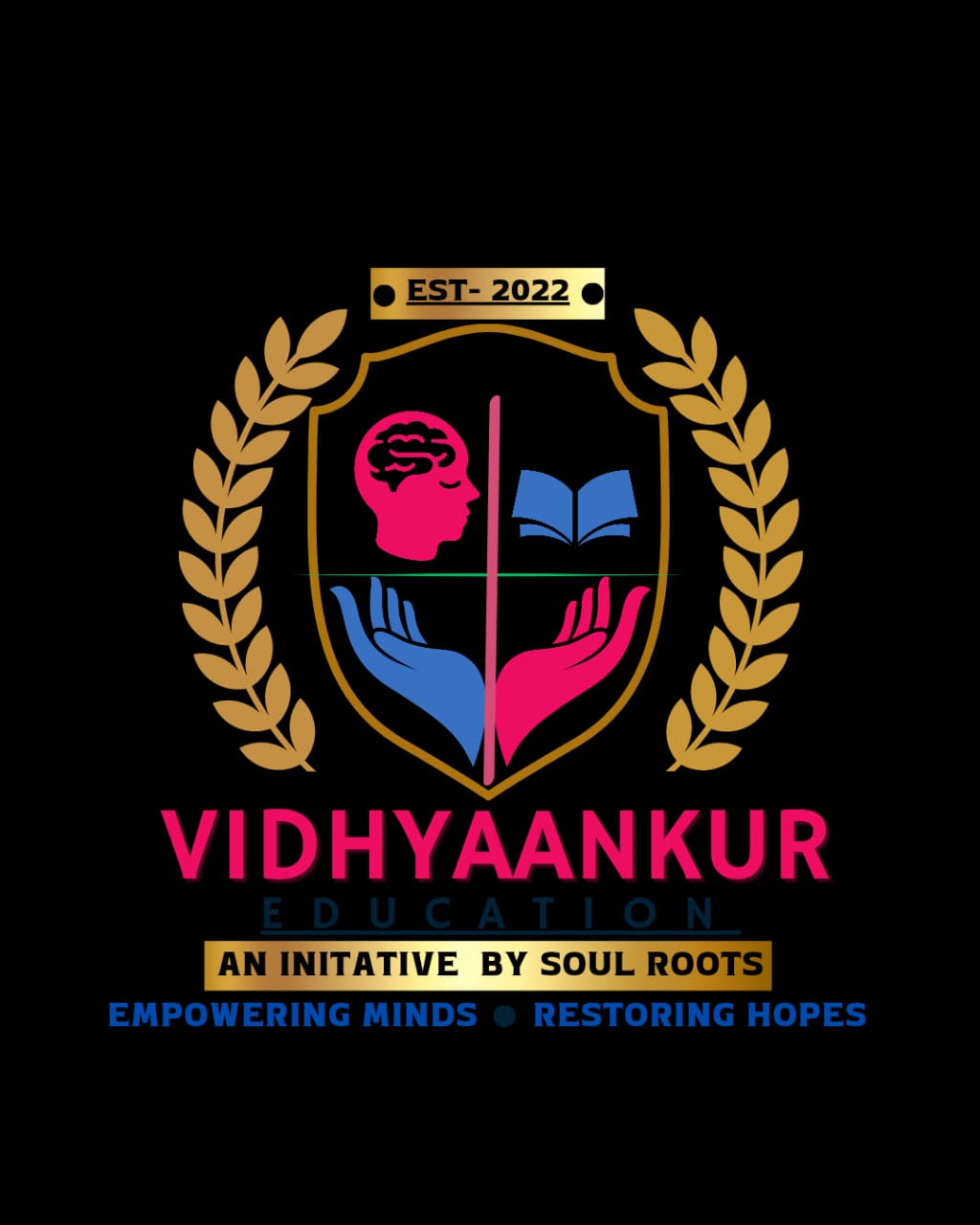 Online and offline course
1 month course with certification 9999/-
3 months course with certification 25000/-
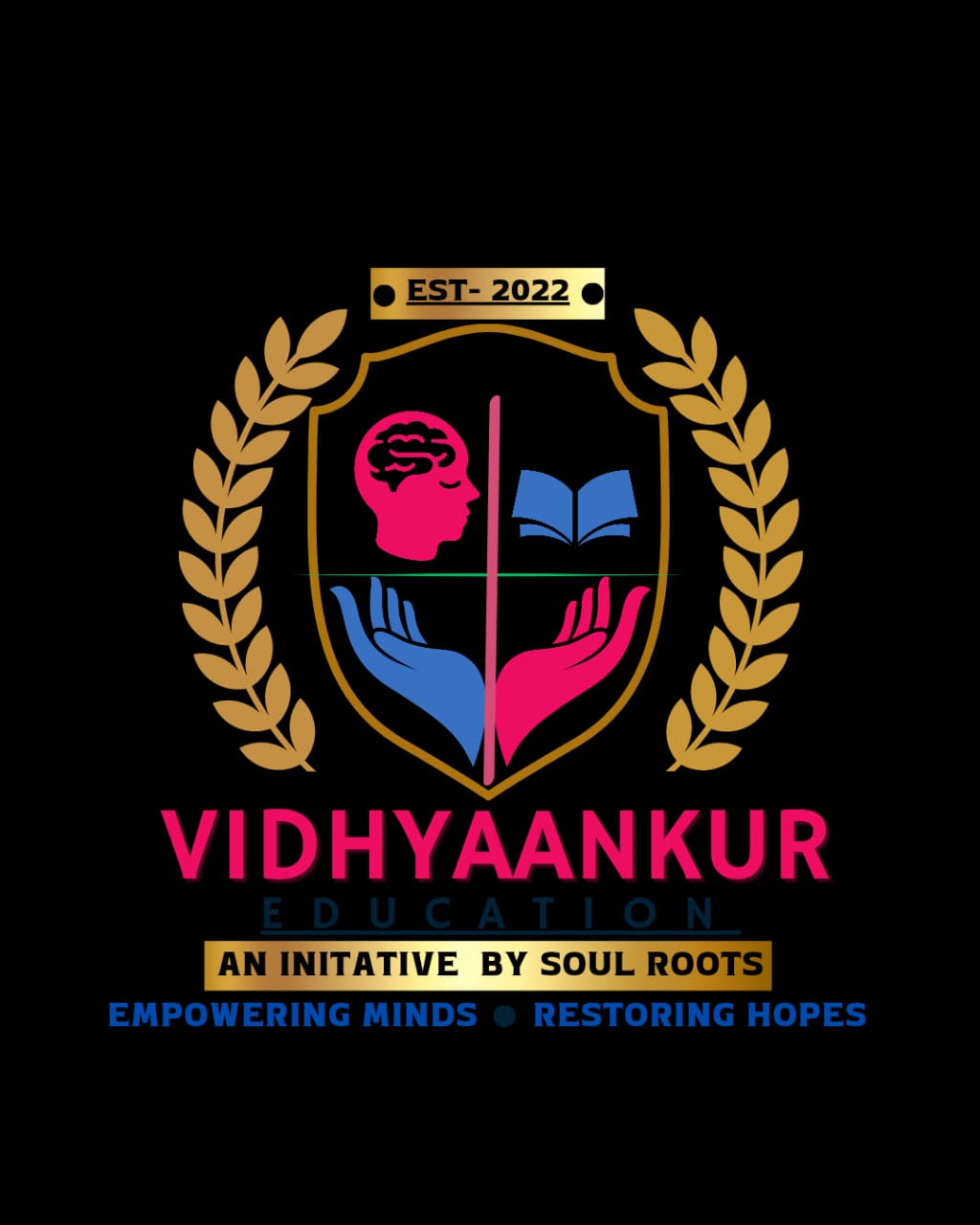 Mission and Vision
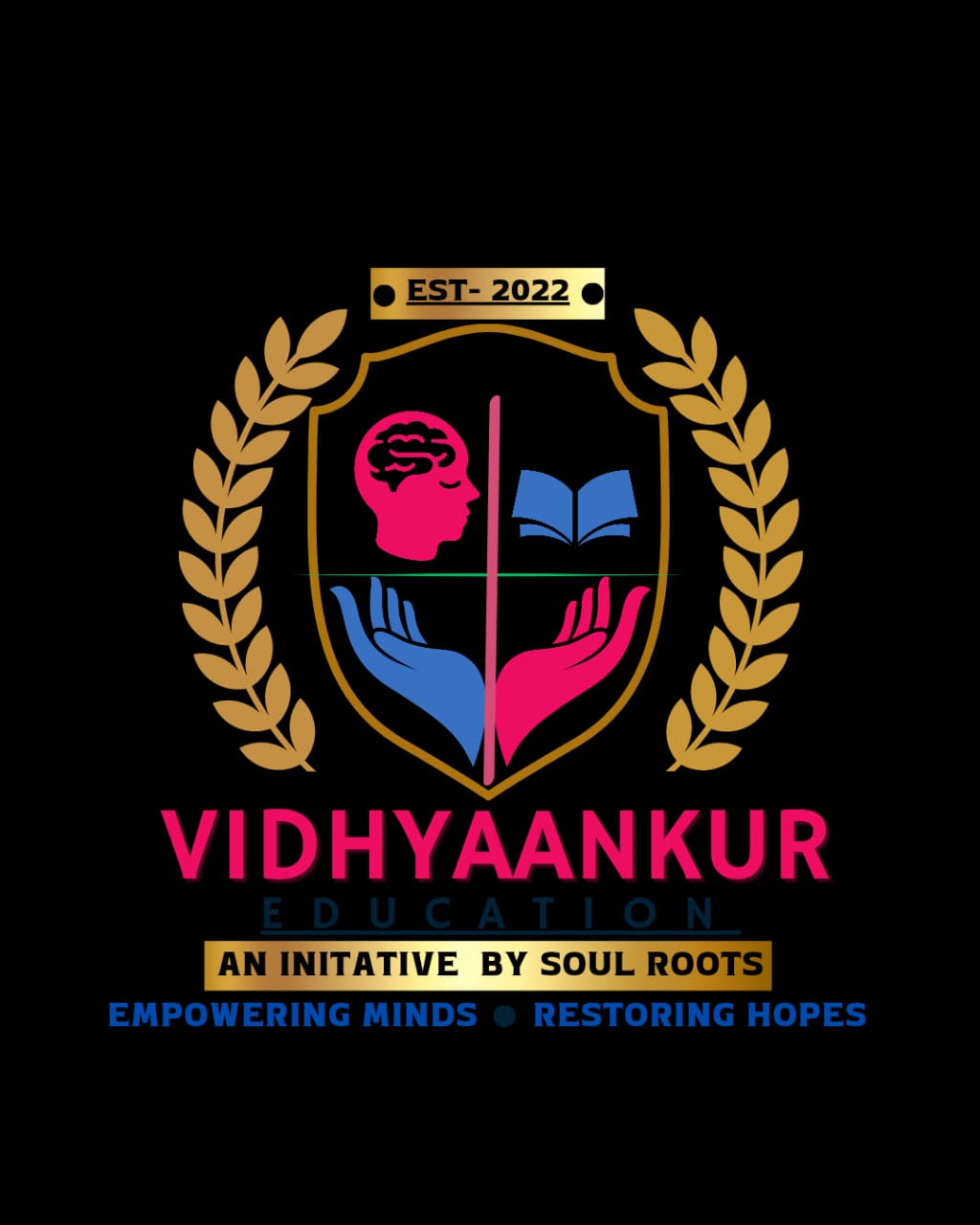 Make awareness for psychology disorders  worldwide .
The key of Vidhyaankur to help all individual to get the answer for  questions and make a strong belief in self to fight any hurdles of life.